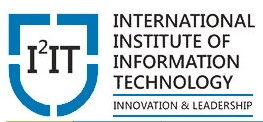 Data Preprocessing
An Overview
By Sandeep Patil,
Department of Computer Engineering, I²IT
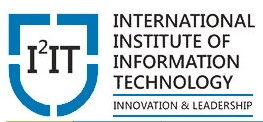 Outline
What is Data Preprocessing ?
Major Steps in Data Preprocessing
Data Cleaning
Data Integration
Data Reduction
Data Transformation and Data Discretization
Conclusion
International Institute of Information Technology, I²IT, P-14 Rajiv Gandhi Infotech Park, MIDC Phase 1,Hinjawadi, Pune - 411 057  |  Tel +91 20 22933441 | Website - www.isquareit.edu.in | Email - info@isquareit.edu.in
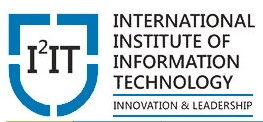 Why Data Preprocessing ?
Need of data preprocessing 
    Some part of Data may have problems like 
Incomplete (absence of data) 
Inaccurate or noisy (other than expected  values)
Inconsistent (containing discrepancies)
Timeliness (old version of data)
Believability (users faith in the correctness of the data)
Interpretability (simplicity in understanding the data)
International Institute of Information Technology, I²IT, P-14 Rajiv Gandhi Infotech Park, MIDC Phase 1,Hinjawadi, Pune - 411 057  |  Tel +91 20 22933441 | Website - www.isquareit.edu.in | Email - info@isquareit.edu.in
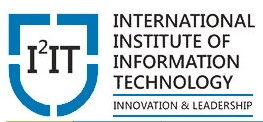 Major Steps in Data Preprocessing
Data Cleaning

Data Integration

Data Reduction

Data Transformation
International Institute of Information Technology, I²IT, P-14 Rajiv Gandhi Infotech Park, MIDC Phase 1,Hinjawadi, Pune - 411 057  |  Tel +91 20 22933441 | Website - www.isquareit.edu.in | Email - info@isquareit.edu.in
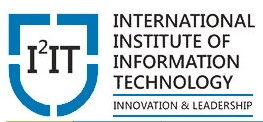 Data Cleaning
Filling Missing values 
Smoothing
Remove Noisy data
Identifying or removing outliers 
Resolving inconsistencies.
International Institute of Information Technology, I²IT, P-14 Rajiv Gandhi Infotech Park, MIDC Phase 1,Hinjawadi, Pune - 411 057  |  Tel +91 20 22933441 | Website - www.isquareit.edu.in | Email - info@isquareit.edu.in
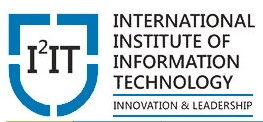 Data Integration
Entity Identification Problem
Integrating multiple databases, data cubes, or files

Redundancy and Correlation Analysis

Tuple Duplication
	- updating some but not all data occurrences.

Data Value Conflict Detection and Resolution
	- for the same real-world entity, attribute values from
       different sources may differ
International Institute of Information Technology, I²IT, P-14 Rajiv Gandhi Infotech Park, MIDC Phase 1,Hinjawadi, Pune - 411 057  |  Tel +91 20 22933441 | Website - www.isquareit.edu.in | Email - info@isquareit.edu.in
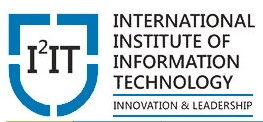 Data Reduction
To obtain a reduced representation of the data set that is much smaller in volume

Numerosity Reduction 
	- Parametric methods 
		eg. Regression and log-linear models etc.
	- Nonparametric methods
			eg. Histograms, clustering, sampling etc.

Data Compression 
	- lossless
	- lossy
International Institute of Information Technology, I²IT, P-14 Rajiv Gandhi Infotech Park, MIDC Phase 1,Hinjawadi, Pune - 411 057  |  Tel +91 20 22933441 | Website - www.isquareit.edu.in | Email - info@isquareit.edu.in
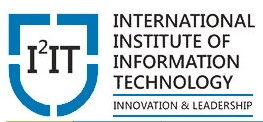 Data Transformation and Data Discretization
Data are transformed or consolidated into forms appropriate for mining 

	- Smoothing
	- Attribute construction or feature construction
	- Aggregation,
	- Normalization
	- Discretization
	- Concept hierarchy generation
International Institute of Information Technology, I²IT, P-14 Rajiv Gandhi Infotech Park, MIDC Phase 1,Hinjawadi, Pune - 411 057  |  Tel +91 20 22933441 | Website - www.isquareit.edu.in | Email - info@isquareit.edu.in
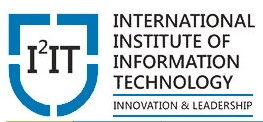 Conclusion
Although numerous methods of data preprocessing have been developed, data preprocessing remains an active area of research, due to the huge amount of inconsistent or dirty data and the complexity of the problem.
International Institute of Information Technology, I²IT, P-14 Rajiv Gandhi Infotech Park, MIDC Phase 1,Hinjawadi, Pune - 411 057  |  Tel +91 20 22933441 | Website - www.isquareit.edu.in | Email - info@isquareit.edu.in
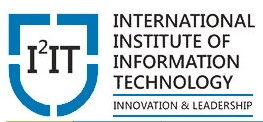 THANK YOU

For further information please contact
Prof. Sandeep Patil

Department of Computer Engineering
Hope Foundation’s International Institute of Information Technology, I²IT

Hinjawadi, Pune – 411 057

Phone - +91 20 22933441

www.isquareit.edu.in | sandeepp@isquareit.edu.in